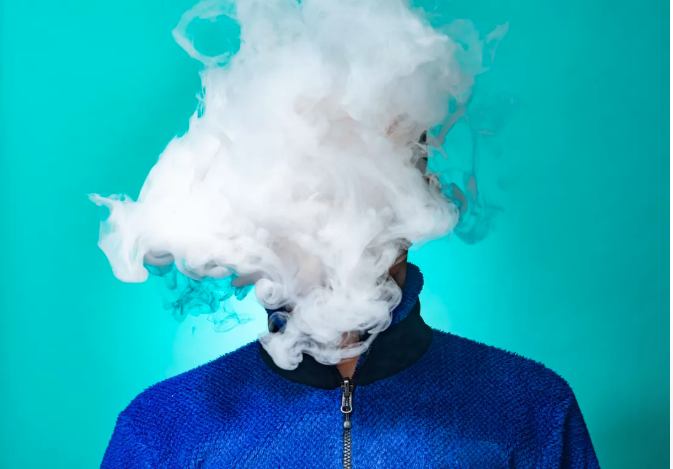 VaporLies
Students from the Liberty University Public Health Association 
partnered with providers from the Centra Health Alan B. Pearson Regional Cancer Center
What are E-cigarettes?
Battery powered cigarettes that contain nicotine and other harmful chemicals1 that turn into vapor

Some e-cigarettes do not produce visible vapor

There are many different designs and flavors (mango, peach, cotton candy, etc.)
https://www.cdc.gov/tobacco/basic_information/e-cigarettes/about-e-cigarettes.html
[Speaker Notes: Different types: tanks & mods, rechargeable, and disposable
Has anyone heard of nicotine before? What have you heard about it?
Can anyone tell me why its bad for you?]
Why is nicotine bad for you?
[Speaker Notes: Can someone tell me what addictive means?

“Addiction is a term that means compulsive physiological need for and use of a habit-forming substance (like heroin or nicotine)”

Hesse M. What does addiction mean to me. Mens Sana Monogr. 2006;4(1):104–126. doi:10.4103/0973-1229.27609]
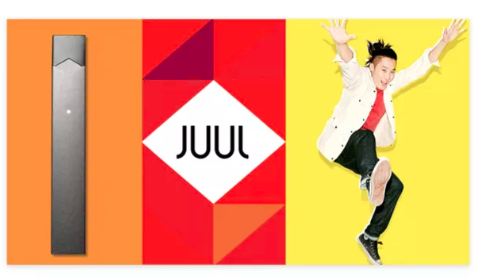 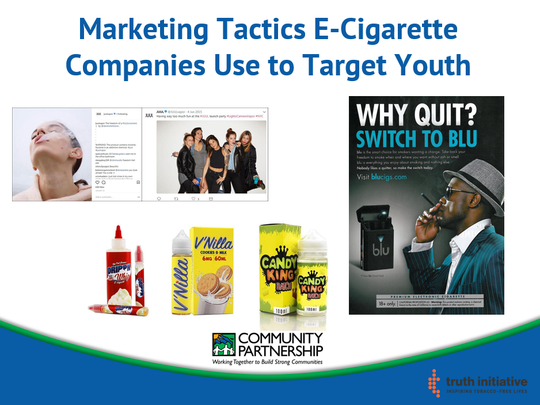 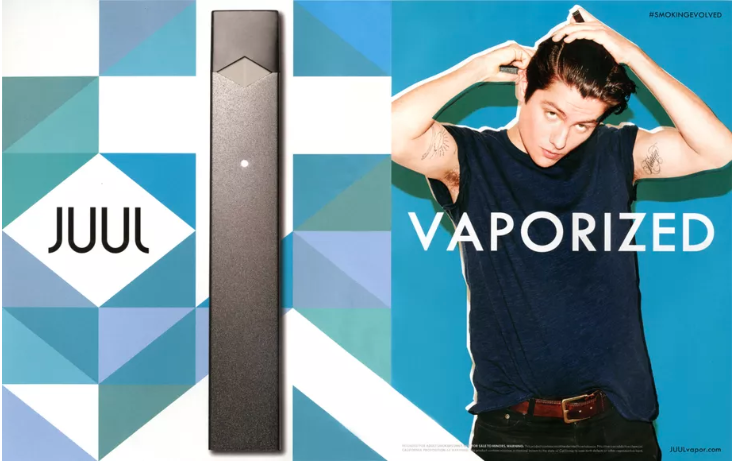 Photo: Submitted by Scott Allen with CPO
https://www.vox.com/2019/1/25/18194953/vape-juul-e-cigarette-marketing
[Speaker Notes: How many of you guys have seen these ads before or something similar? (Ask the class)
Where has someone scene a picture like this before? (Ask class)
The images that look like candy are actually e-liquid refills for e-cigarettes 
Juul is a well-known brand of a type of e cigarette. Even though Juul no longer has advertisements directed at kids and deactivated their Instagram, some companies still target young kids.]
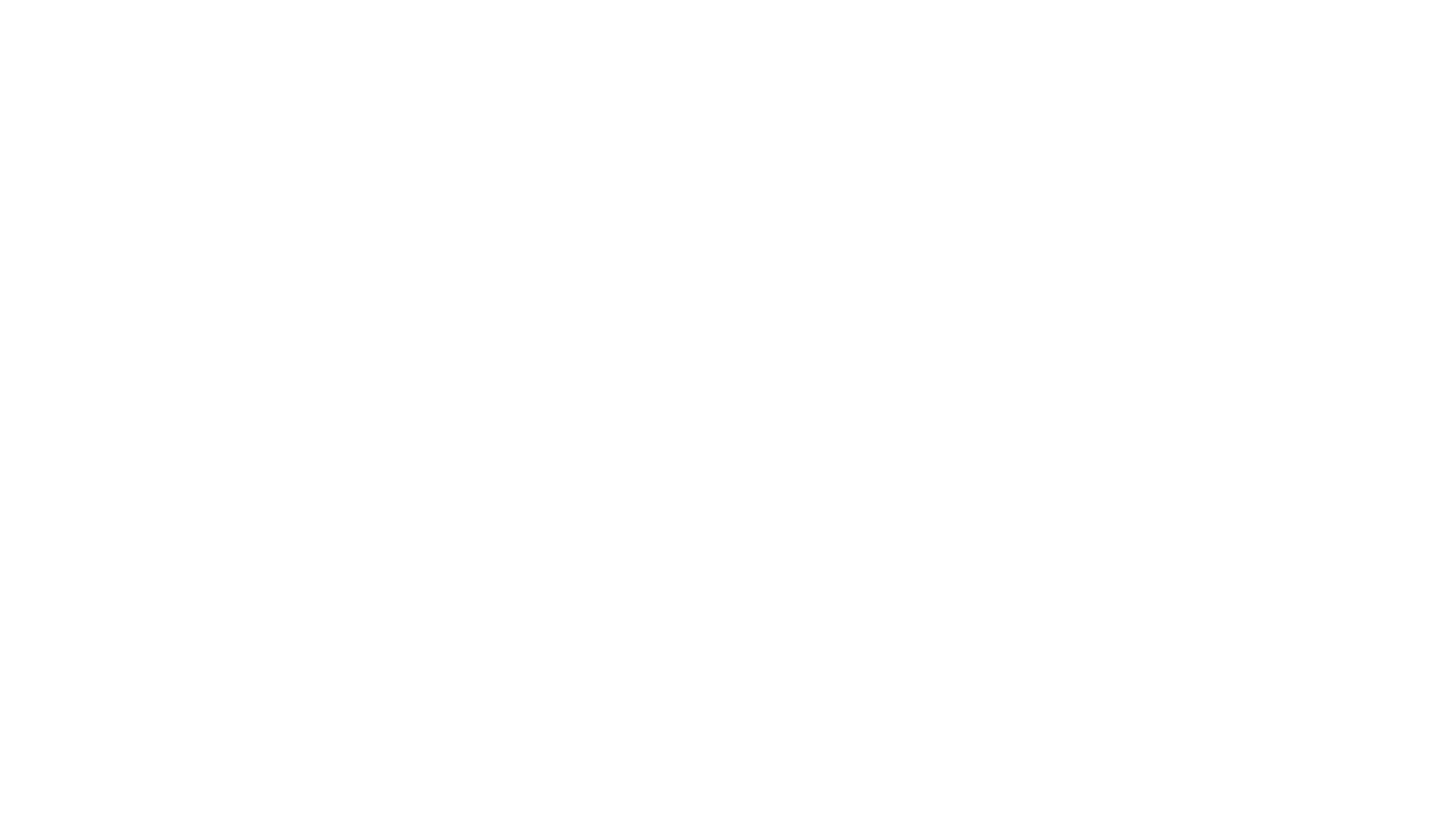 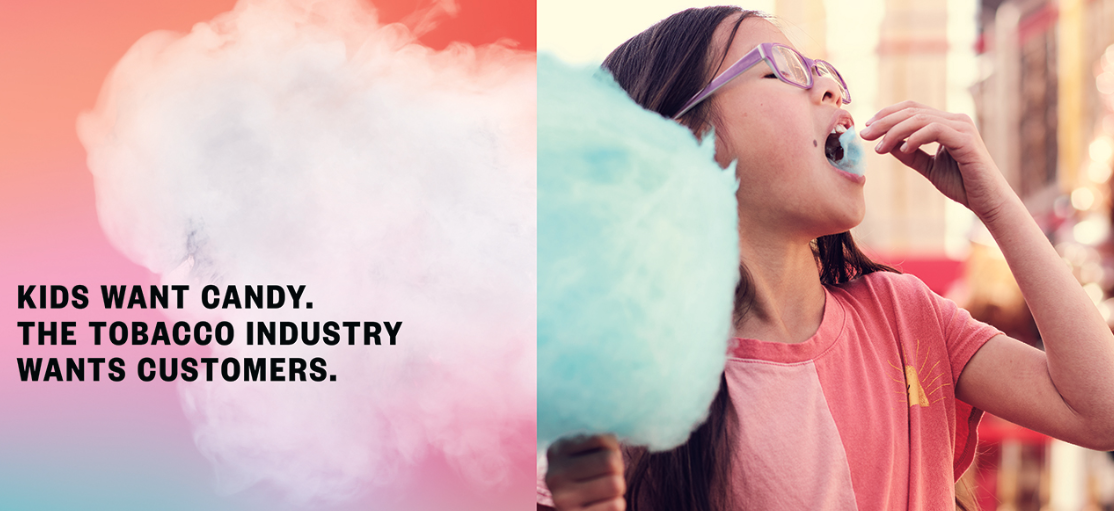 Why are e-cigarette companies targeting YOU?
The companies are trying to trick you into using their products3
By using e-cigarettes at a younger age, you're more likely to use cigarettes and other tobacco products when you get older4
[Speaker Notes: Tobacco companies own many e-cigarettes and Juul products]
Do they look similar?
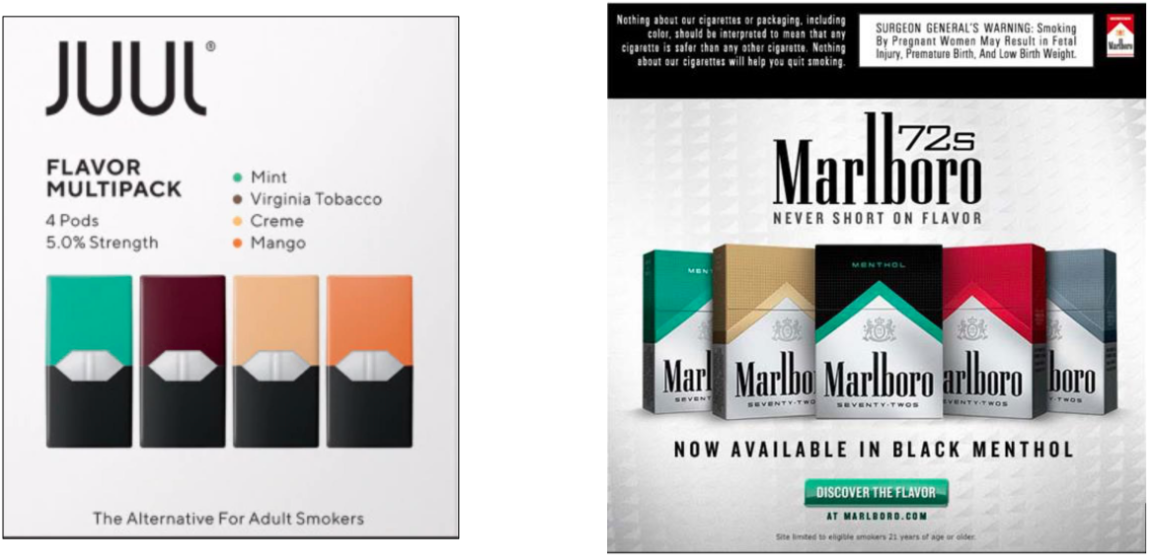 https://www.vox.com/2019/1/25/18194953/vape-juul-e-cigarette-marketing
[Speaker Notes: Can anyone tell me what's in this picture? 
Left picture – e-cigarettes pods; Right picture – normal cigarette packs
Did you know that smoking one JUUL pod is the same as smoking 1 pack of cigarettes?]
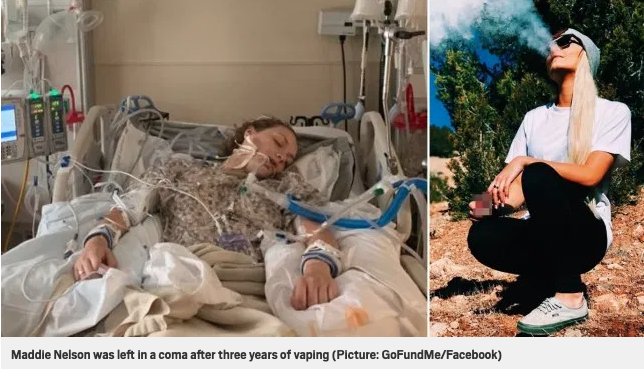 In the United States4:
2,172 cases with people who have a lung disease because of vaping
79% of these patients are younger than 35 years of age
42 deaths

In Virginia5:
80 cases with people who have a lung disease because of vaping
1 death
https://www.bnreport.com/teenager-left-in-coma-after-developing-lung-disease-from-vaping/
Vaping by the Numbers
[Speaker Notes: *Maddie Nelson (in picture) 
placed in a medically induced coma to treat her eosinophilic pneumonia (she was basically very sick from vaping)
Her condition went from being serious to potentially fatal 

**Statistics as of November 12, 2019


Talk a little bit about current news stories 
San Francisco banned the sale of all e-cigarettes, Michigan and New York have banned all flavored e-ciggs.]
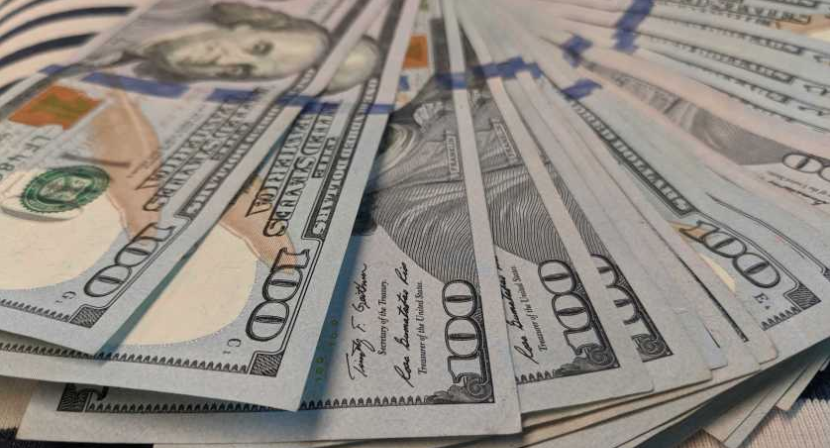 Vaping is Expensive!
JUUL devices: $35
JUUL pod 4 pack: $15
Other e-cigarette devices: $50 to $300
Average amount spent on e-cigarette products: $50-$75 a month6
[Speaker Notes: What would you guys buy if you had that much money?]
So, how does “VaporLie” ?
VAPOR LIES:
That it’s harmless because of the design and technology1,7
That it looks cool so it can't be bad for you3
That vaping is safer than traditional cigarettes and tobacco products4
References
Etter JF, Bullen C, Flouris AD, Laugesen M, Eissenberg T. Electronic nicotine delivery systems: a research agenda. Tob Conrol. 2011;20(3):243-248.doi:10.1136/tc.2010.042168
Lyon PC. Electronic cigarettes: human health effects. Tob Control. 2014;23:ii36-ii40.doi:10.1136/tobaccocontrol-2013-051470
Lauriello S, Lauriello S. Utah Teen Put in Coma After Vaping Every Day for 3 Years. Health.com. https://www.health.com/smoking/utah-teen-coma-vaping-eosinophilic-pneumonia. Published September 3, 2019. Accessed October 15, 2019.
Outbreak of Lung Injury Associated with E-Cigarette Use, or Vaping. Centers for Disease Control and Prevention. https://www.cdc.gov/tobacco/basic_information/e-cigarettes/severe-lung-disease.html. Accessed October 15, 2019.
Virginia Department of Health. Virginia Department of Health: To protect the health and promote the well-being of all people in Virginia. http://www.vdh.virginia.gov/vdhlivewell/vaping/. Published 2019. Accessed November 18, 2019.
Sears C, Hart J, Walker K, Lee A, Keith R, Ridner S. A Dollars and "Sense" Exploration of Vape Shop Spending and E-cigarette Use. Tob Prev Cessat. 2016;2(Suppl):9. doi:10.18332/tpc/67435
Willett JG, Bennett M, Hair EC, Xiao H, Greenberg MS, Harvey E, Cantrell J, Vallone D. Recognition, use and perceptions of JUUL among youth and young adults. BMJ. 2018;28(1).doi:10.1136/tobaccocontrol-2018-054273